Электричество.
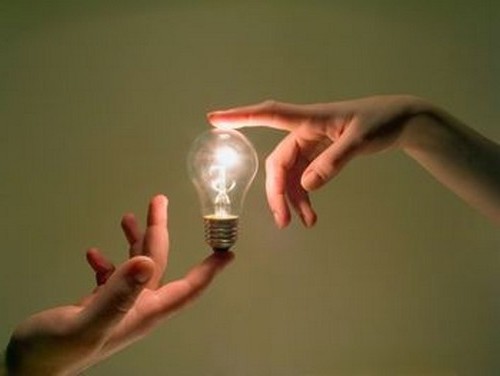 ЧТО ТАКОЕ
         


         

ЭЛЕКТРИЧЕСТВО
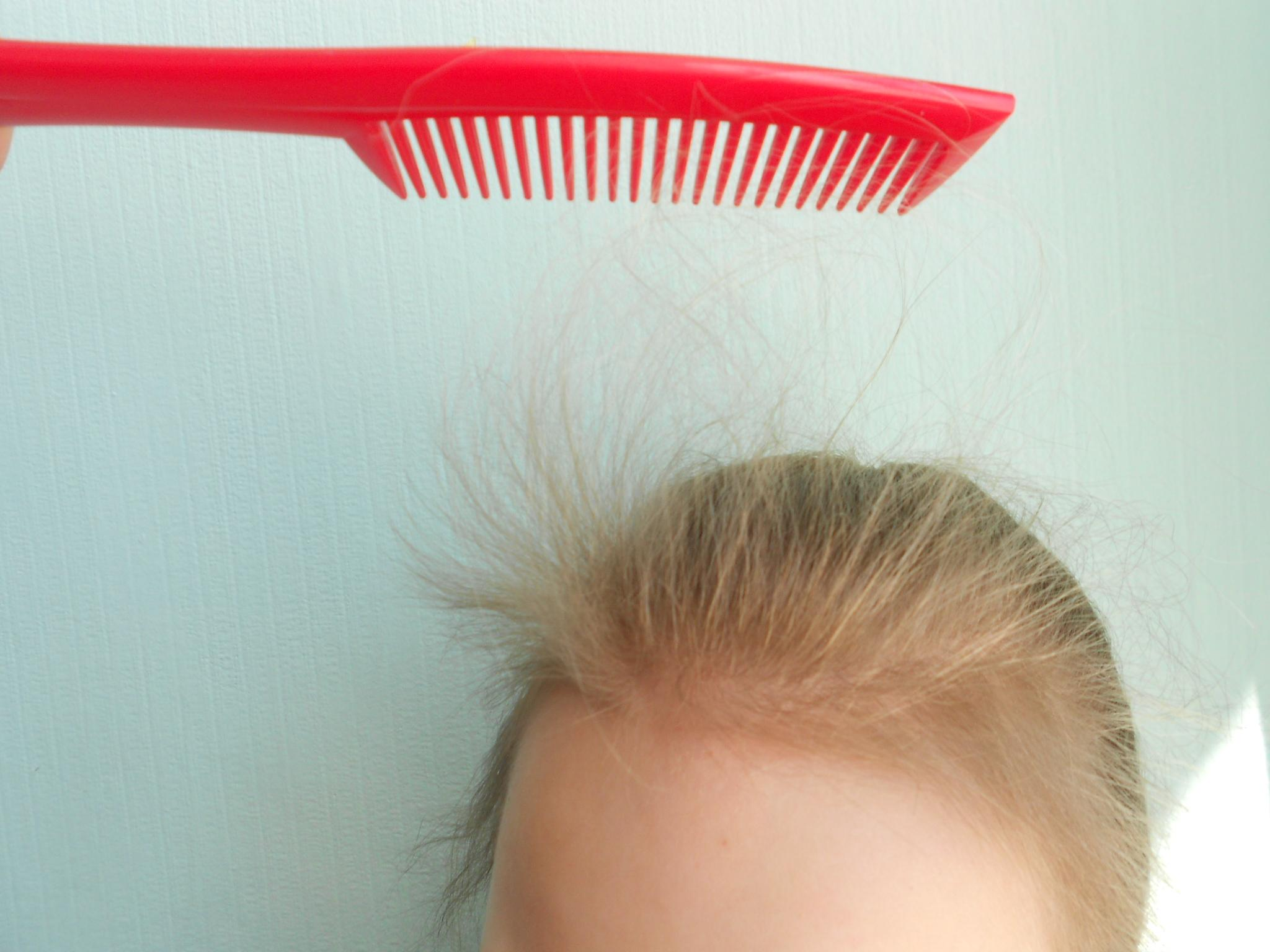 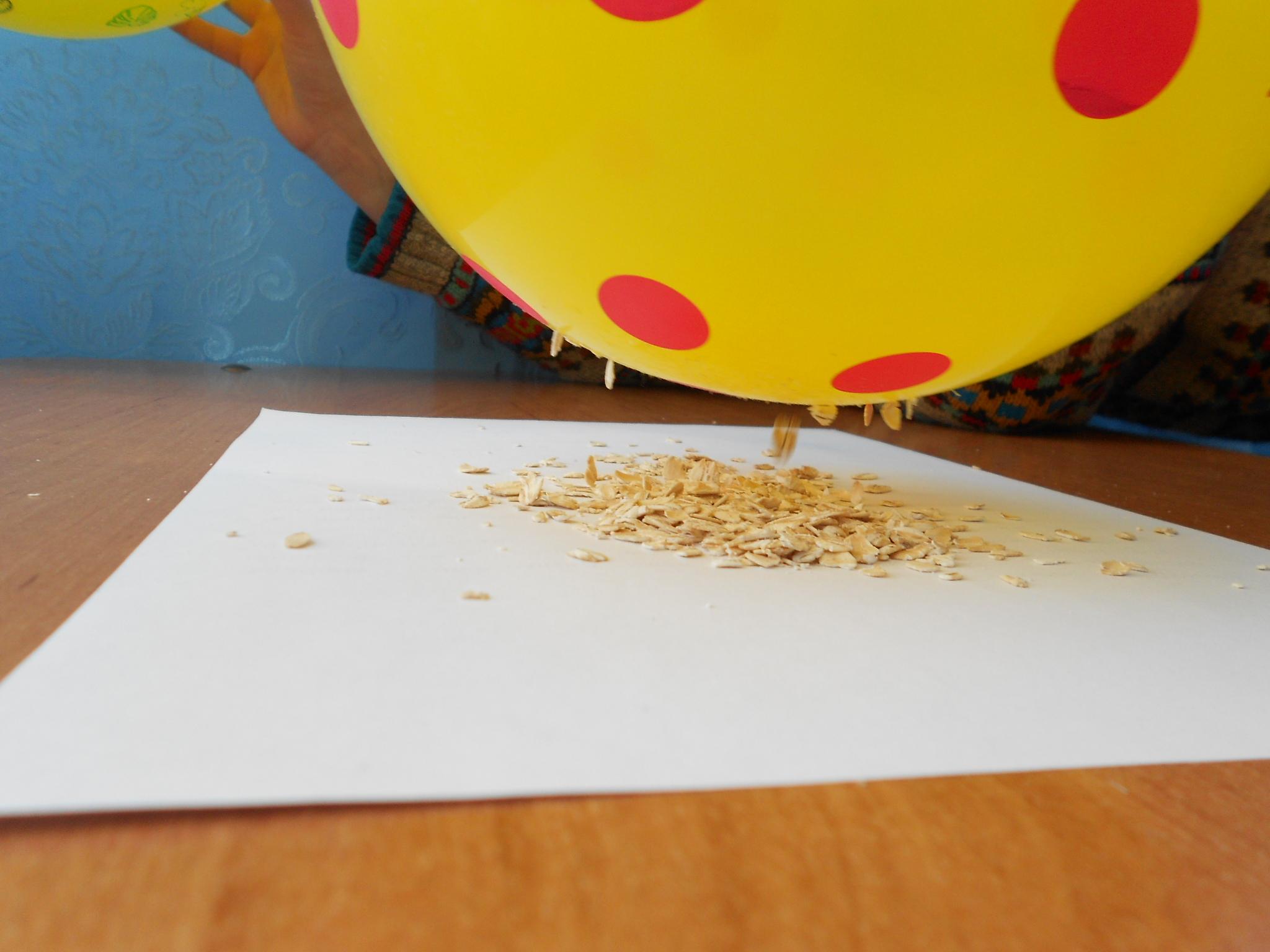 Расчёска и шарик наэлектризовались,
             На них электричество   образовалось.
             Это маленькие невидимые  частицы.
             Их миллион, миллиард на расчёске и шарике может поместиться. 
   Каждый школьник прекрасно знает:
   Эти частицы электронами называют.
   Их быстрый движущийся поток
   Создаёт электрический ток.
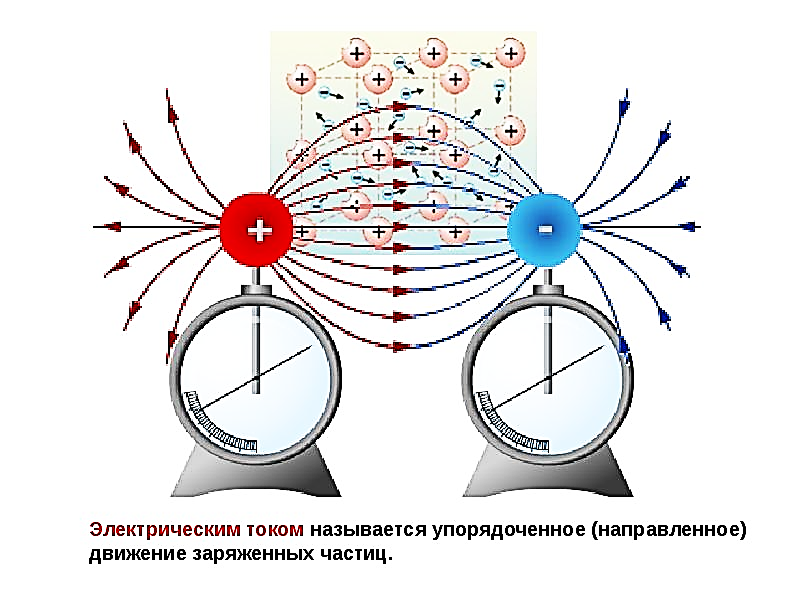 [Speaker Notes: Электроэнергия передается при помощи потока мельчайших заряженных частиц - электрического тока. В природе обнаружено два вида зарядов, условно названных положительными и отрицательными. Вокруг каждого из зарядов существует электрическое поле, за счет которого одноименные заряды отталкиваются друг от друга, а разноименные притягиваются друг к другу. Направленное движение электрических зарядов называется электрическим током.]
Ток бежит по проводам
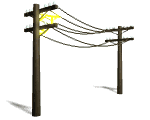 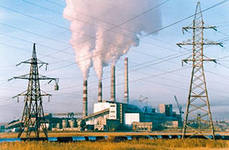 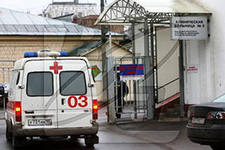 От электростанций
К больницам
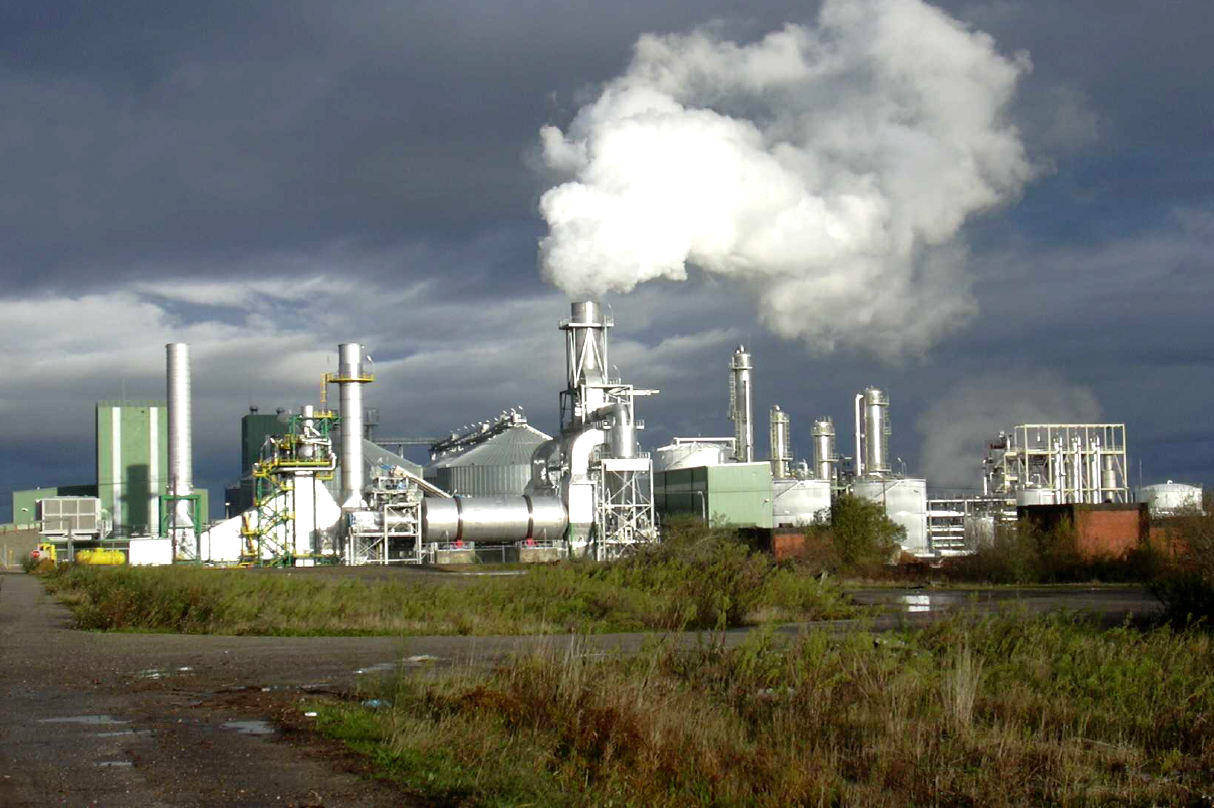 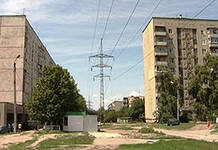 к заводам
и домам.
Электрический ток  двигает троллейбусы,
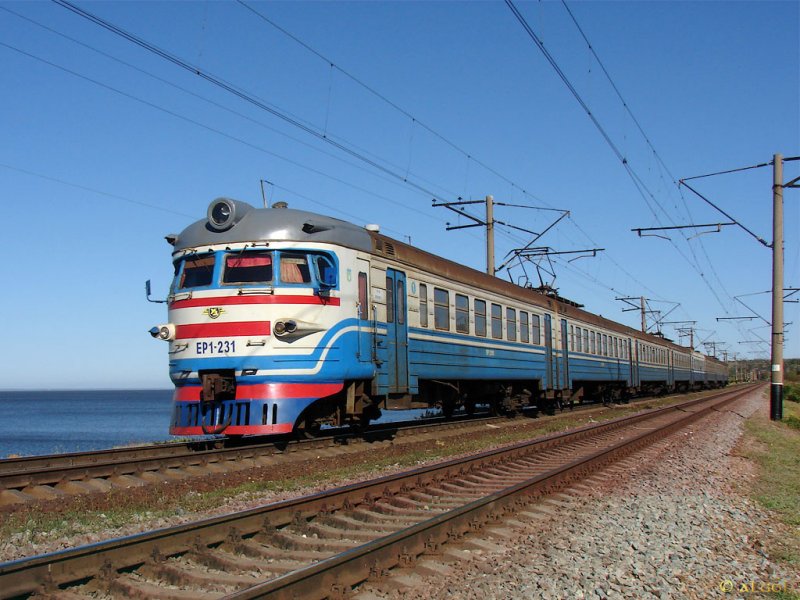 электропоезда,
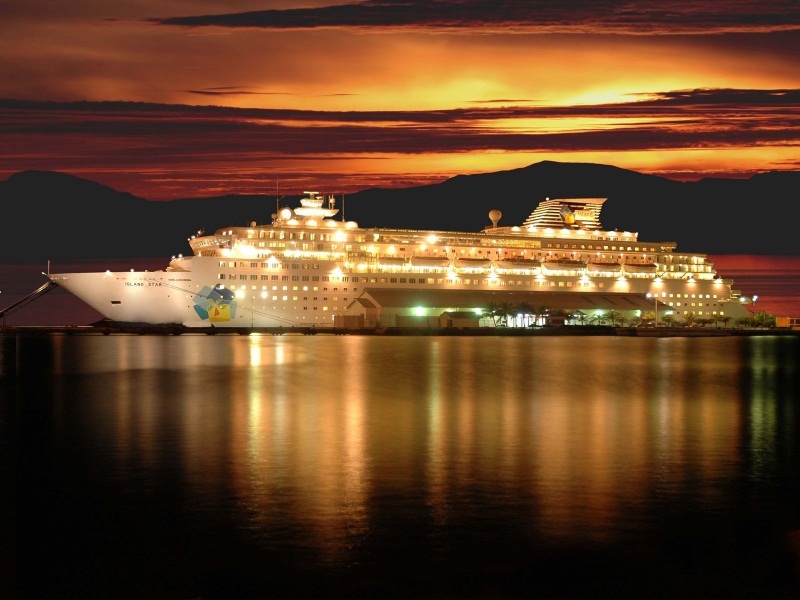 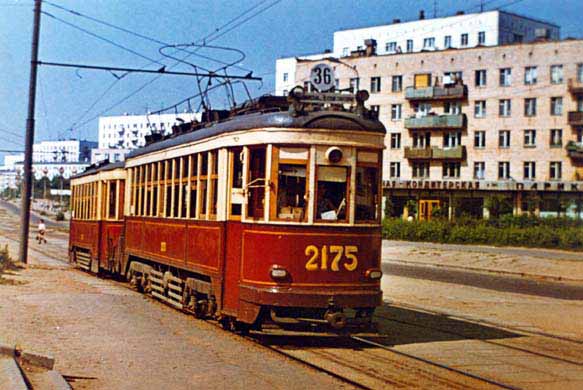 корабли, трамваи,
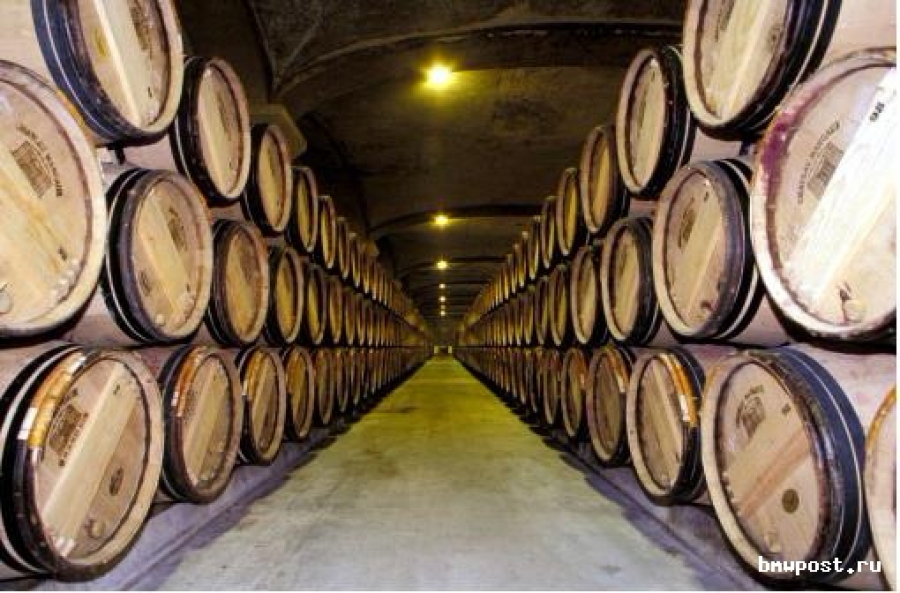 и  в подвале.
Зажигает огни на улице
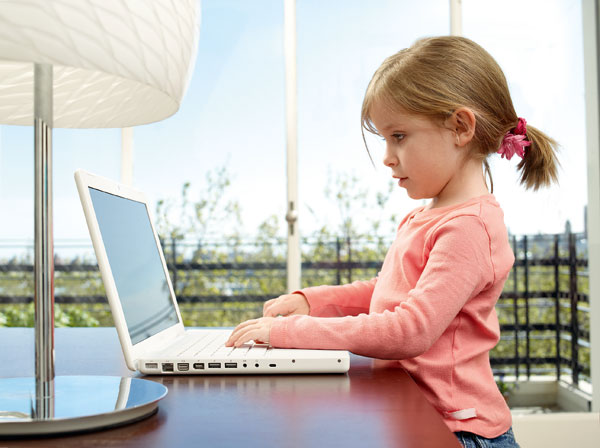 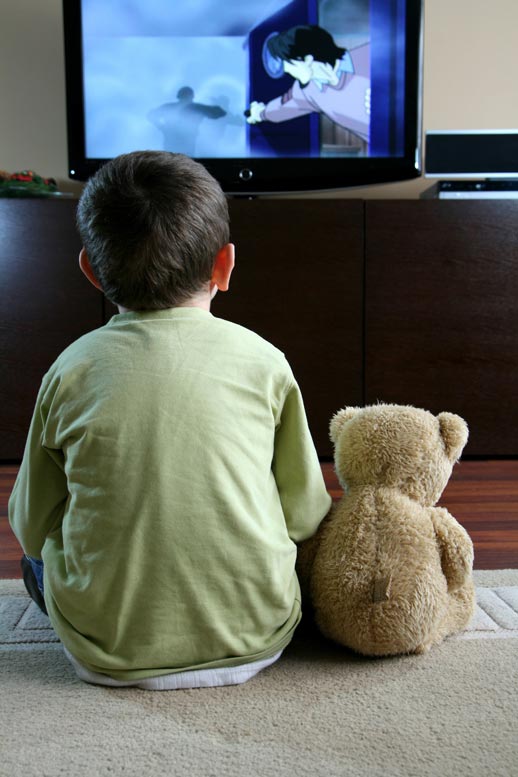 С помощью электричества можно телевизор смотреть,
на компьютере     играть,
Электрический ток  - это направленное движение электрически заряженных частиц
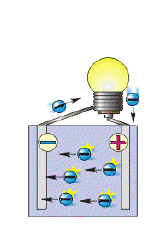 С электричеством нужно обращатьсяочень осторожно!
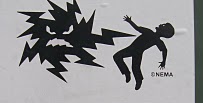 Электрический ток очень злой,Им убить живое существо можно!
Древняя Греция. Город Магнезия
Ещё в те времена в окрестностях древнегреческого  города Магнезия люди находили на берегу моря камешки, притягивавшие лёгкие железные предметы. По названию этого города их назвали магнитами (так появилось слово «магнит»
Древнегреческий мыслитель Фалес
Фалес находил и другие, не менее таинственные камешки, к тому же  красивые и лёгкие.
Эти привлекательные дары моря не притягивали  как магниты, но обладали другим свойством: если их натирали шерстяной тряпочкой, то к ним прилипали пушинки, лёгкие  кусочки дерева, травы.
Такие камушки мы сейчас называем янтарём.
Древние греки называли янтарь электроном, отсюда и образовалось слово  электричество.
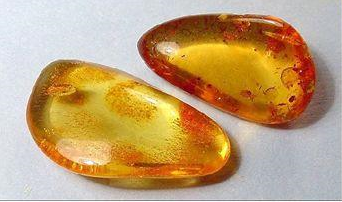 Основоположником  науки об электричестве стал  придворный врач королевы Елизаветы – Уильям Гилберт (1544-1603)
К 1826 году сформировалась теоретическая база для расчёта характеристик электрических цепей, что стало основой современного электричества
ТЭС
Внимательно рассмотрите фотографию!
Подумайте и расскажите, что вы увидели…
Продолжаем рассматривать и рассуждать
ГЭС
АЭС
Физкультминутка
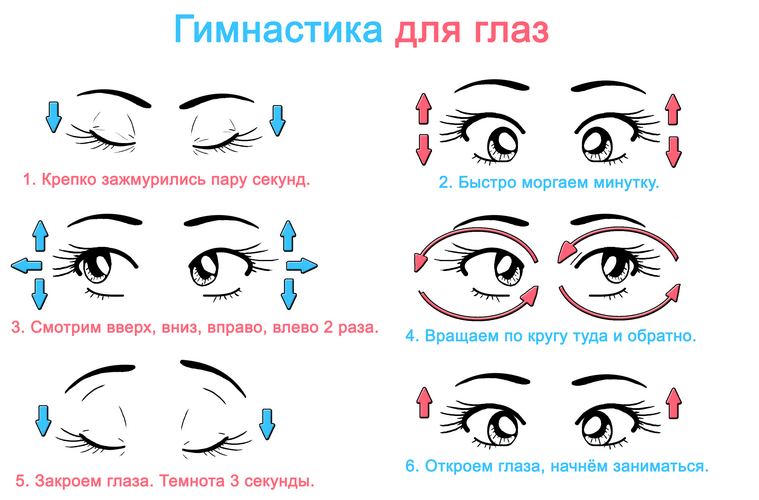 СЭС
ВЭС
Схема получения  электроэнергии от солнца и ветра
ЛЭП
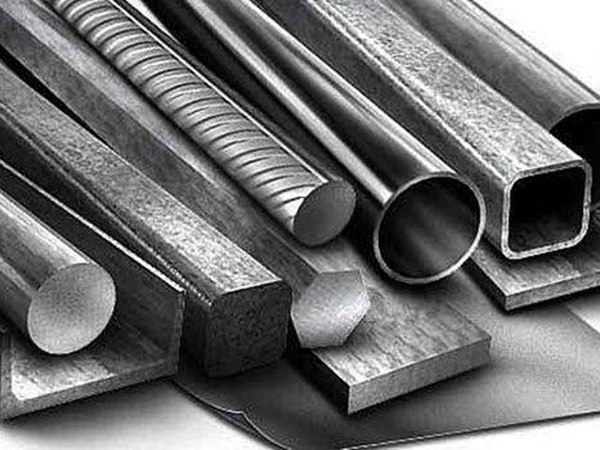 Проводят (проводники) электроэнергию (металлы)
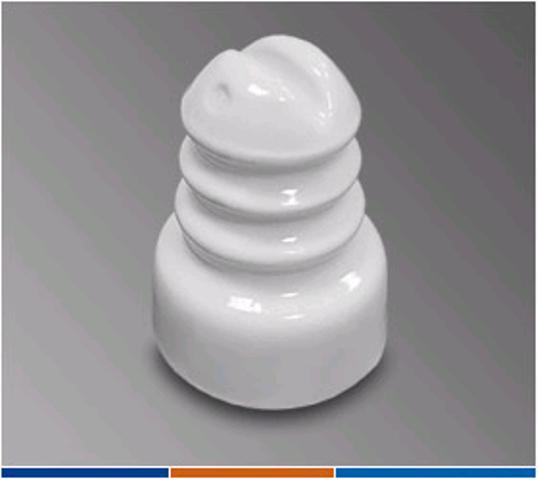 Не пропускают электроток (диэлектрики: стекло, дерево, пластмасс, керамика)
[Speaker Notes: Вещества, про пускающие электрический ток, называют проводниками. Вещества, не пропускающие электрический ток, называют диэлектриками или изоляторами.]
Какая деталь есть у всех, без исключения, светильников?
В 1876 году «электрическую свечу» изобрел российский ученый П.Н.Яблочков и примерно в это же время американский ученый Т.Эдиссон изобрел электрическую лампу накаливания, которой мы и пользуемся до сих пор.
Лампа накаливания
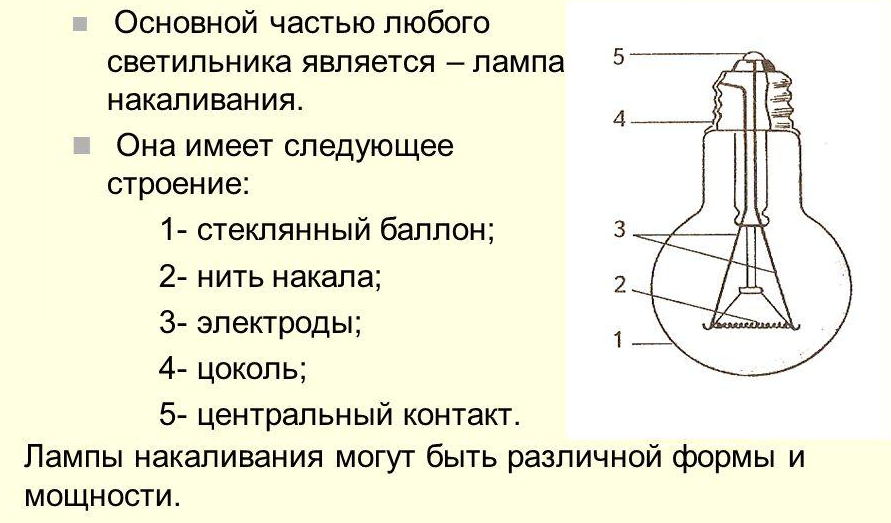 Ламповый электрический патрон
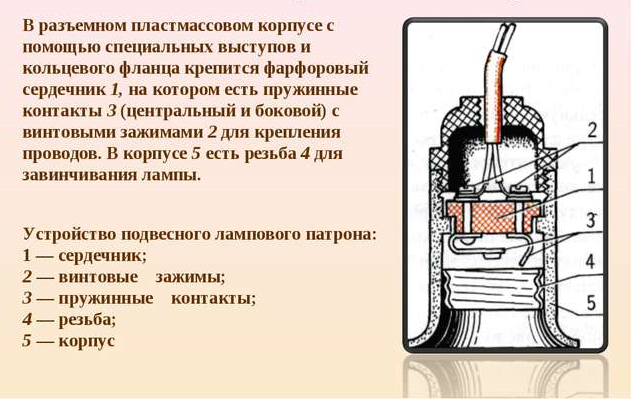 Штепсельная вилка
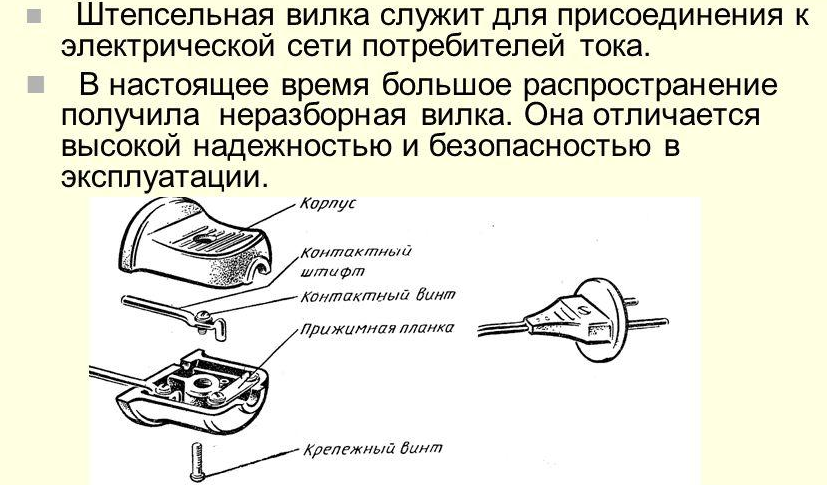 Электрический выключатель
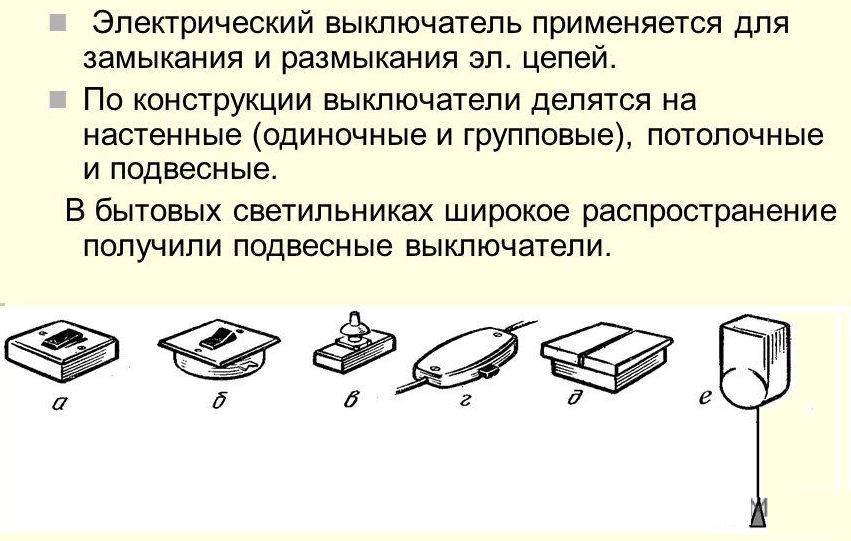 Элементы электрических схем.
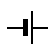 Источники тока.
Гальванический элемент – химический источник тока.
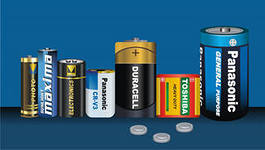 Напряжение – 1,5 вольта.

Обозначение на схемах:
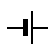 Источники тока.Аккумулятор – химический источник тока многоразового действия.
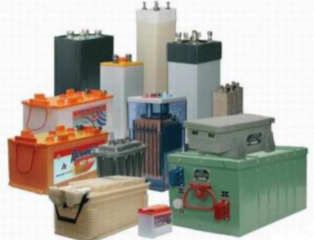 Кислотный  аккумулятор - 2 вольта.  
Щелочной аккумулятор – 1.25 вольта.

Обозначение на схемах:
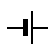 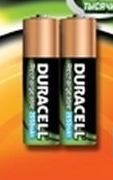 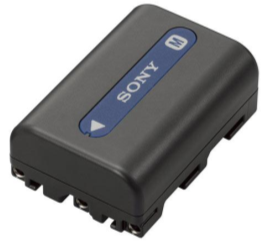 Источники тока.Батарея гальванических элементов или аккумуляторов.
Напряжение – от 2.5 вольта до нескольких десятков вольт.

Обозначение на схемах:
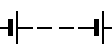 Источники тока.Генератор – машина вырабатывающая электрическую энергию.
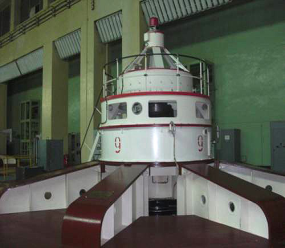 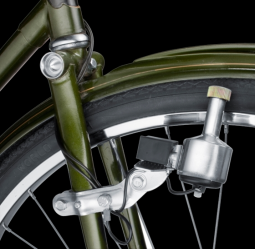 Напряжение – от нескольких вольт до нескольких тысяч вольт.

Обозначение на схемах:
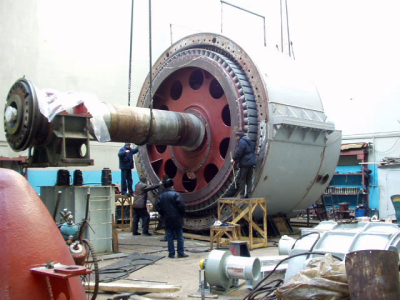 Потребители электрического тока – 
приборы использующие электрическую энергию.
Лампа накаливания – от нескольких вольт до нескольких сотен вольт.
Обозначение на схемах:
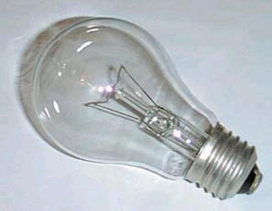 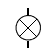 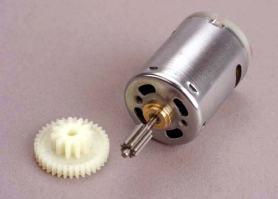 Электродвигатель  – от нескольких вольт до нескольких сотен вольт.
Обозначение на схемах:
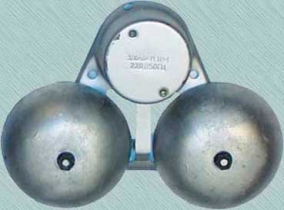 Зуммер  – от нескольких вольт до нескольких сотен вольт.
Обозначение на схемах:
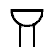 Проводники электрического тока.
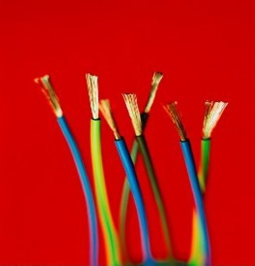 Металлы
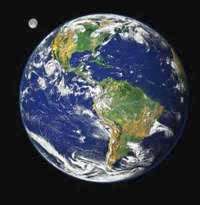 Земля
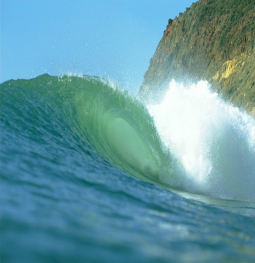 Вода
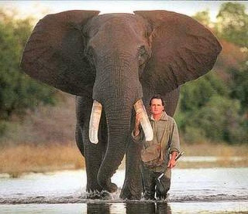 Люди и животные
Обозначение на схемах:

Проводник – 

Соединение проводников -
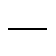 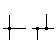 Устройства включения/выключения и защиты.
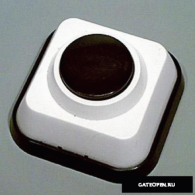 Обозначение на схемах:
Выключатель кнопочный нажимной
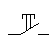 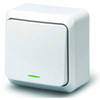 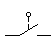 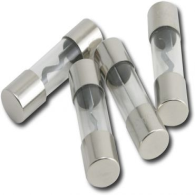 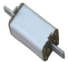 Выключатель
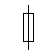 Предохранитель плавкий.
Изоляторы (диэлектрики)  - вещества которые не проводят электрический ток.
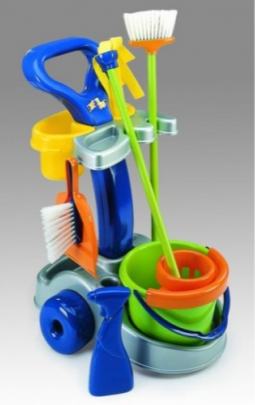 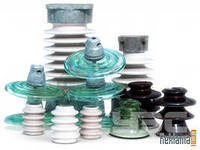 Фарфор, стекло.
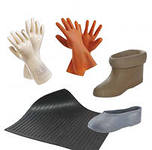 Резина
Пластмассы
Фонарь электрический.
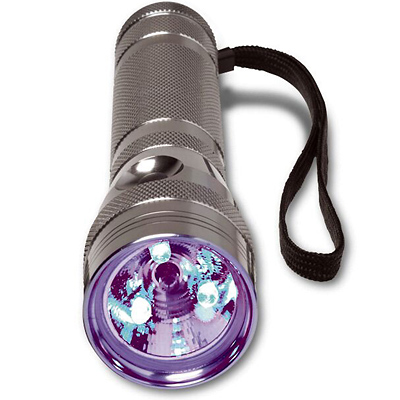 Составные части электрической схемы:

Гальванический элемент или батарея гальванических элементов.

Лампа накаливания.

Выключатель.
Правила составления электрических схем.
Составление схемы начинается с изображения источника питания.

Схема вычерчивается под прямыми углами.

В схеме обязательно должно быть устройство для включения/отключения потребителей.

Электрический ток должен выйти из источника тока, пройти через потребитель и возвратится к источнику тока.
3В
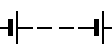 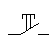 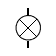 Правила электробезопасности
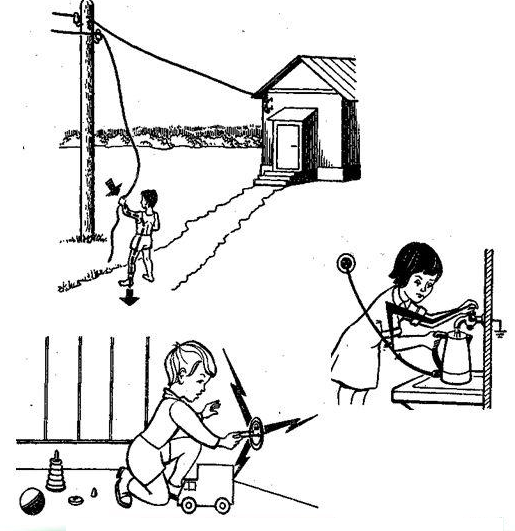 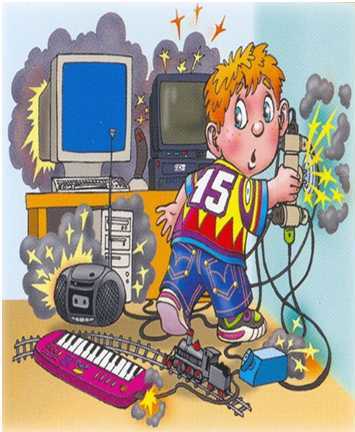 И девочка, и мальчик, Не суй в розетку пальчик В розетке круглый год Живет опасный ток!
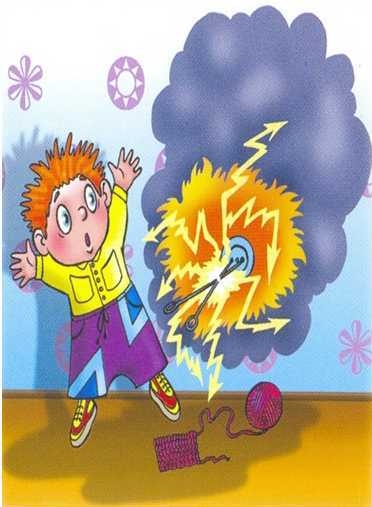 Если все приборы разом                      Ты в одну розетку включишьто пожар проводки сразув этой комнате получишь!
Пылесос, телевизор, тостер Пусть включает взрослый.
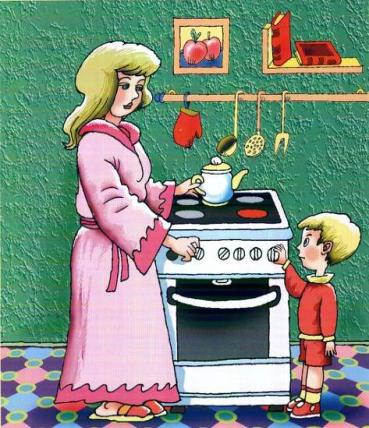 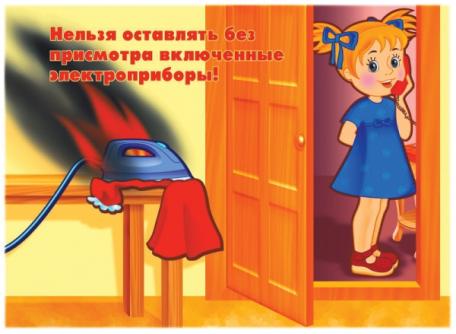 Основные правила  техники безопасности при электромонтажных работах:


Собирайте электрические схемы, производите в них переключения при отсутствии напряжения.

Схему собирайте так, чтобы провода не перекрещивались, не были натянуты и не скрещивались петельками.

Собранную схему включайте только после осмотра ее учителем.

Не проверяйте наличие напряжения пальцами.
Задания на дом.

Из  набора элементов составить электрическую схему:

Гальванический элемент, 2 лампочки, 2 выключателя, предохранитель. Каждая лампочка включается своим выключателем.

Батарея гальванических элементов 6 вольт, вентилятор, 2 лампочки, 2 выключателя. Лампочки включаются одним выключателем, а вентилятор  включается отдельно. 

Необходимо создать цепь,  которая состоит из звонка и лампочки, которая подключена параллельно звонку. Цепь питается от аккумуляторной батареи напряжением 12 вольт. Включение цепи производится  кнопочным нажимным выключателем. Цепь защищена плавким предохранителем.
Литература.
Самородский, П.С. Технология. Учебник для учащихся 5 классов (вариант для мальчиков) общеобразовательной школы/ П.С.Самородский, В.Д. Симоненко, А.Т. Тищенко; под ред. В.Д. Симоненко - М.: Вентана-граф, 1998.-166с.
Вышепольский, И. С. Техническое черчение /  И. С. Вышепольский. – М.: Высшая школа, 1987.-239с.
http://ru.wikipedia.org/
http://ru.trudovik/
http://www.electromonter.info/handbook/symbol_all.html
images.yandex.ru›
http://nsportal.ru/vuz/fiziko-matematicheskie-nauki/library/prezentatsiya-k-uroku-po-fizike-istochniki-elektricheskogo-
http://trigada.ucoz.com/load/videouroki_po_ehlektrike/otkuda_beretsja_ehlektrichestvo/4-1-0-65